July 2025
Interference Mitigation in Bistatic Backscatter, Part 2
Date: 2025-07-27
Authors:
Slide 1
Nelson Costa (HaiLa Technologies)
July 2025
Abstract
In the following, we discuss self interference mitigation techniques in bistatic backscatter.  
More specifically, we discuss different methods for using frequency separation to backscatter into one 20 MHz or one 40 MHz channel.
We show simulation results for receiver performance in these interference-limited scenarios.
Slide 2
Nelson Costa (HaiLa Technologies)
July 2025
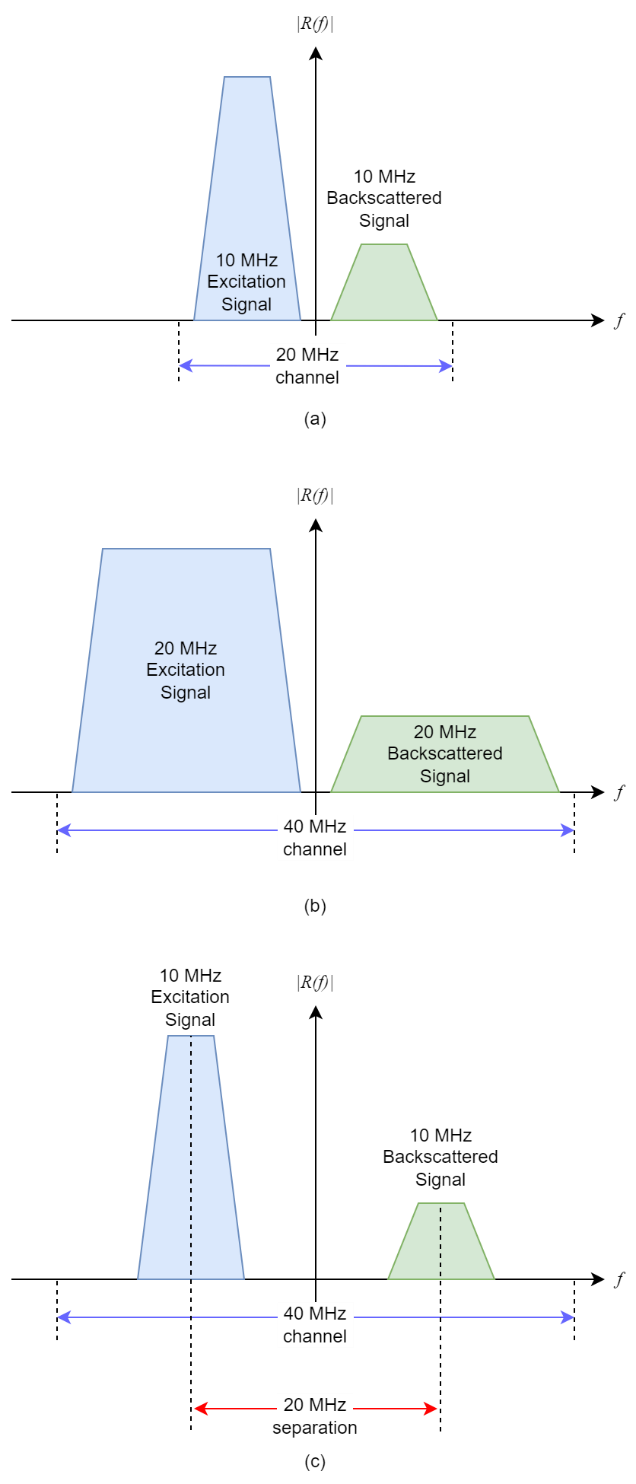 Backscatter Within One Channel: Three possibilities in 2.4 GHz
In 2.4 GHz, with the restriction that we wanted to use only one 20 or 40 MHz channel, we explored three possibilities. 
(a) Using a 10 MHz excitation waveform, and backscattering that into the second half of a 20 MHz channel. (10 MHz separation)
(b) Using a 20 MHz excitation waveform, and backscattering that into the second half of a 40 MHz channel.
(c) Using a 10 MHz excitation waveform, and backscattering that into the opposite side of a 40 MHz channel. (20 MHz separation)
This last combination yields the best self interference margin.
Slide 3
Nelson Costa (HaiLa Technologies)
July 2025
Receiver Model for Sensitivity Simulations
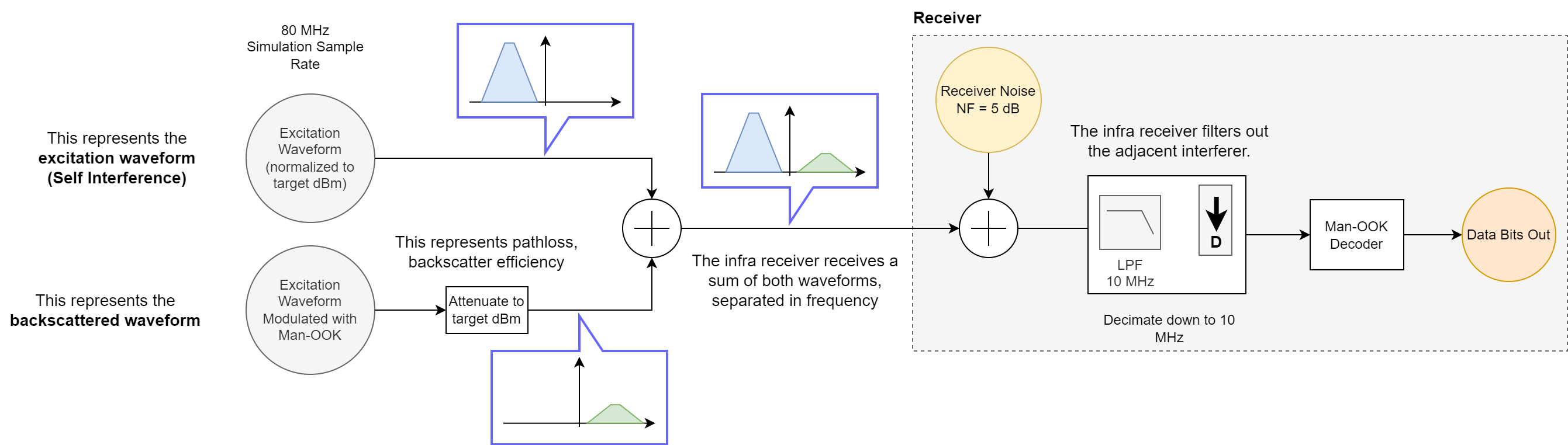 Slide 4
Nelson Costa (HaiLa Technologies)
July 2025
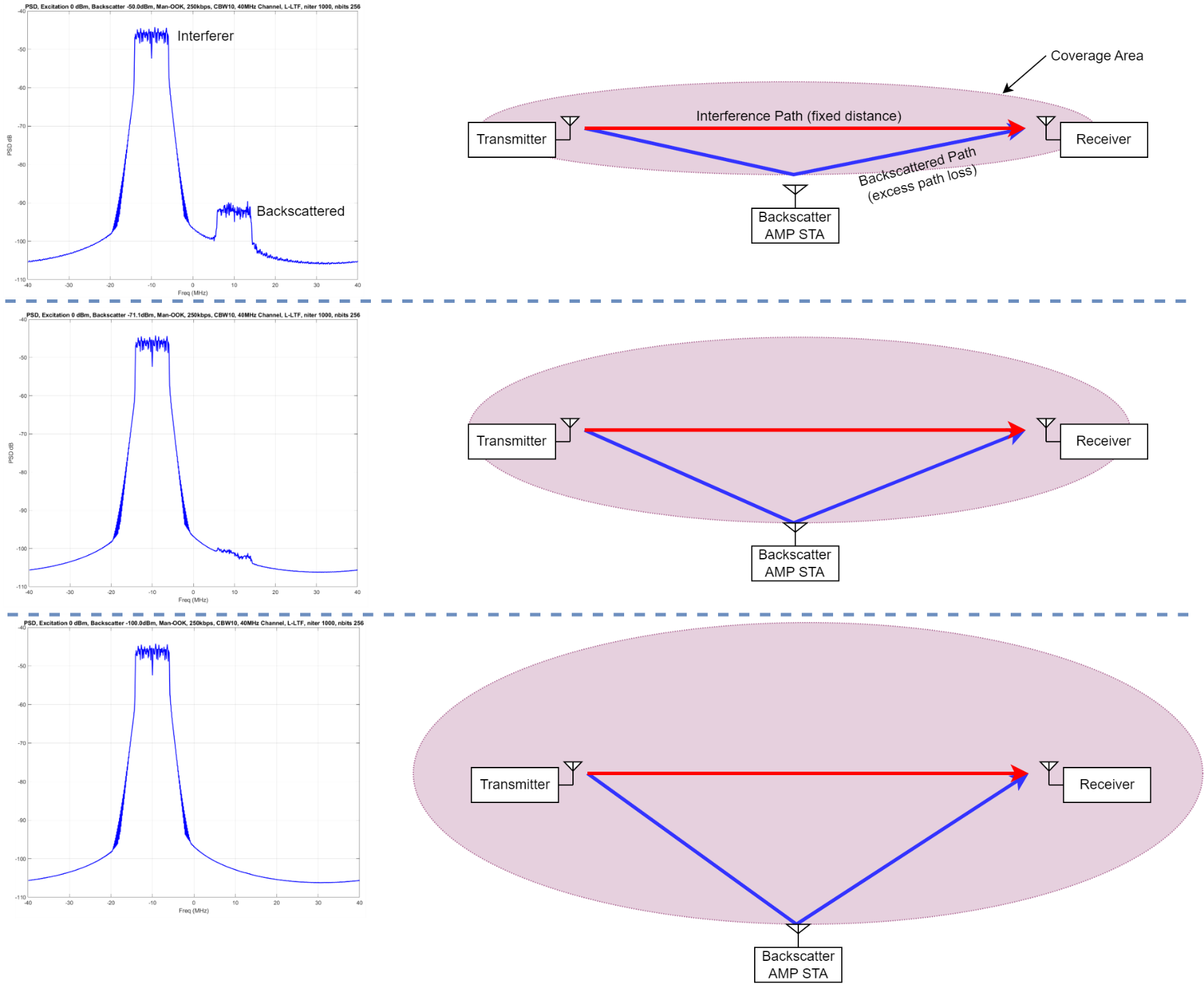 How does this model simulate sensitivity to self-interference?
As excess path loss increases, received power from the Backscatter AMP STA decreases
We are interference limited: With good filtering at the receiver, the energy leaking into the adjacent frequency is the limiting factor on receiver sensitivity. 
10 MHz L-LTF centered in the two halves of a 40 MHz channel has the best BER performance.
Slide 5
Nelson Costa (HaiLa Technologies)
July 2025
Receiver Sensitivity: Results at 0 dBm Interference
Poorer performance
for all other combinations
Within one 20 MHz Channel
10 MHz L-LTF: doesn’t fall below 10% BER here
10 MHz Waveforms
250 kbps, 40 MHz chan.
10 MHz Waveforms
1 Mbps, 40 MHz chan.
Within one 40 MHz Channel
20 MHz TGbp mod. L-LTF: Poor performance.
10 MHz L-LTF, 20 MHz separation: Good performance.
10 MHz 25/0802, “HalfLTF”, 20 MHz separation: slightly worse than 10 MHz L-LTF.
Slide 6
Nelson Costa (HaiLa Technologies)
July 2025
Receiver Sensitivity: Results at -20 dBm Interference
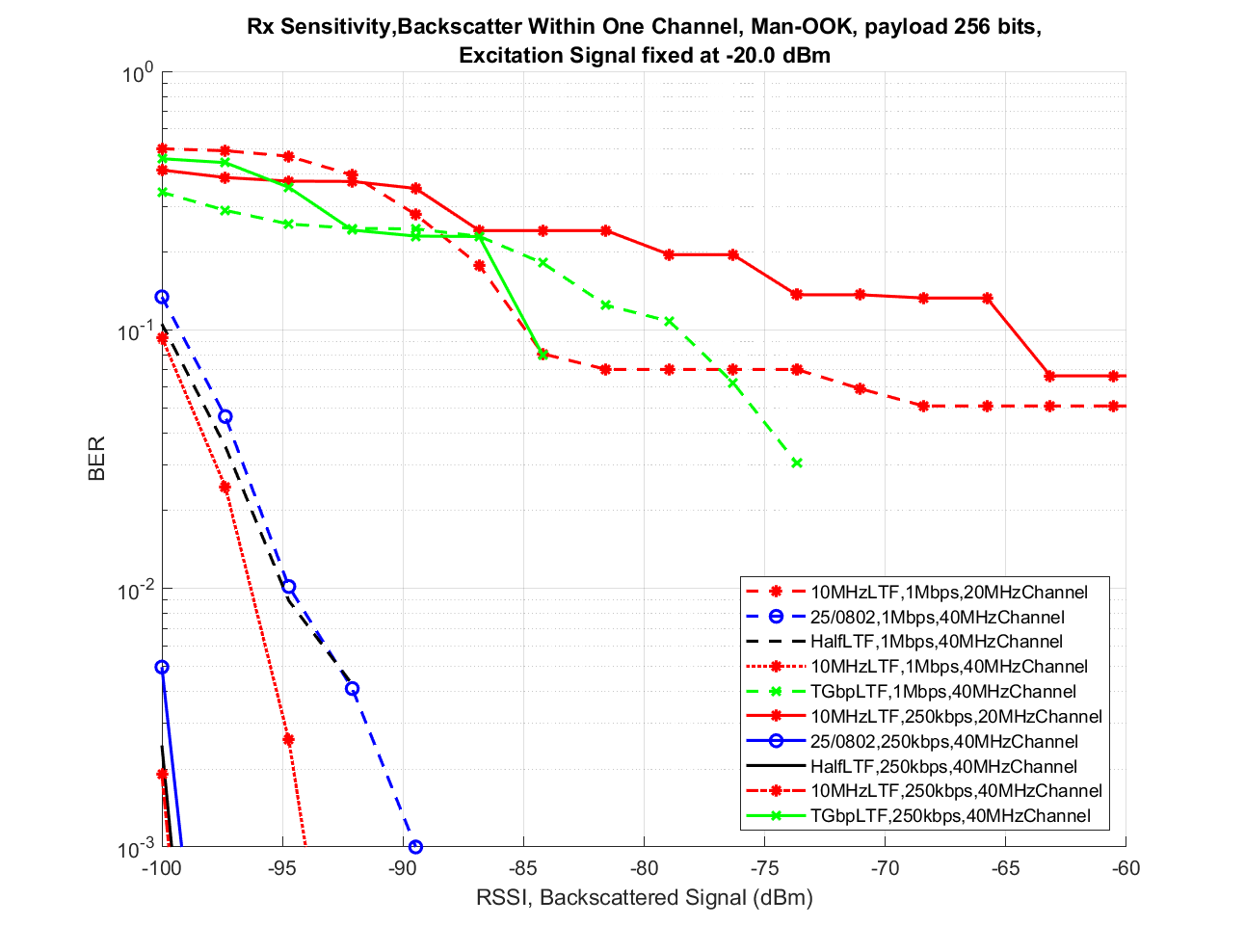 Within one 20 MHz Channel
10 MHz L-LTF: doesn’t fall below 1% BER here
10 MHz L-LTF, 20 MHz chan.
Within one 40 MHz Channel
20 MHz TGbp mod. L-LTF: go to 0 % BER at -84 dBm (250 kbps) and -73 dBm (1 Mbps). 
10 MHz L-LTF, 20 MHz separation: best performer
10 MHz 25/0802: slightly worse than 10 MHz L-LTF.
“HalfLTF”, 20 MHz separation: slightly worse than 10 MHz L-LTF.
20 MHz TGbp L-LTF, 40 MHz chan.
10 MHz Waveforms 
1Mbps, 40 MHz chan.
10 MHz Waveforms 
250kbps, 40 MHz chan.
Slide 7
Nelson Costa (HaiLa Technologies)
July 2025
Receiver AWGN Performance (20 MHz TGbp Vs. 10 MHz L-LTF)
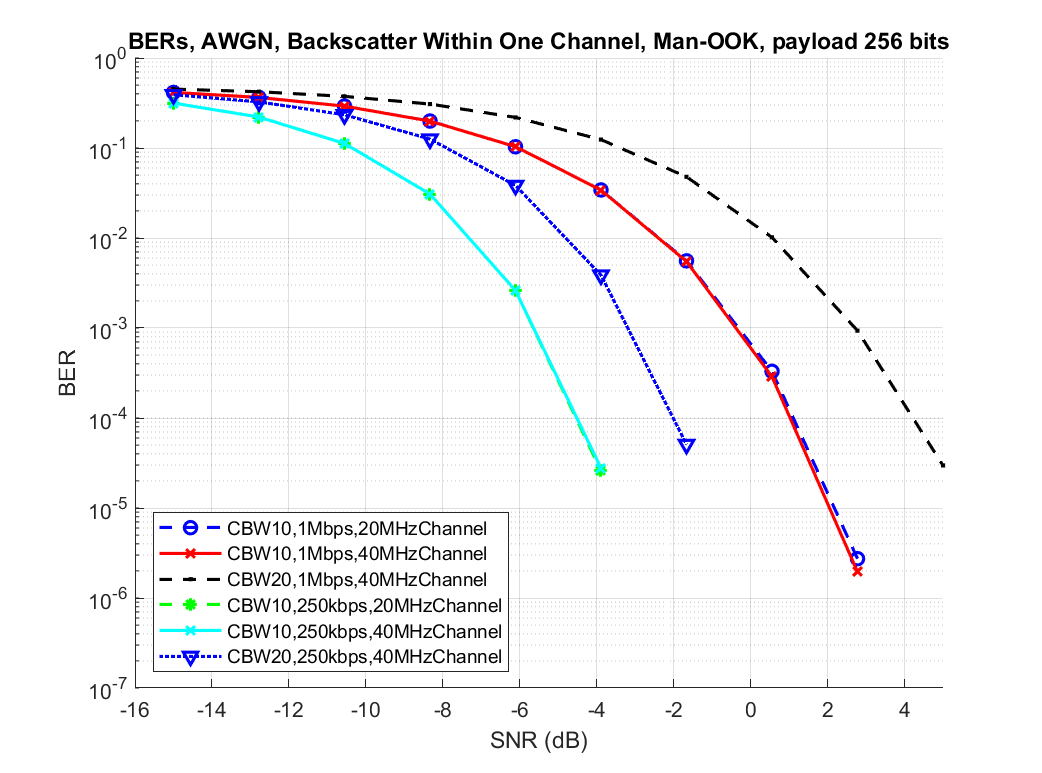 These simulations were done for the case where the interferer and backscatter powers are equal. 
SNR sweep is done by adding AWGN to meet the target SNR. 
The receiver’s AWGN performance is largely unaffected by the interferer, as we’re not interference limited.
Because of an SNR boost, there’s roughly 2 dB improvement for the 10 MHz L-LTF waveform versus 20 MHz TGbp modified L-LTF.
20 MHz TGbp L-LTF
10 MHz L-LTF
Slide 8
Nelson Costa (HaiLa Technologies)
July 2025
Performance Summary
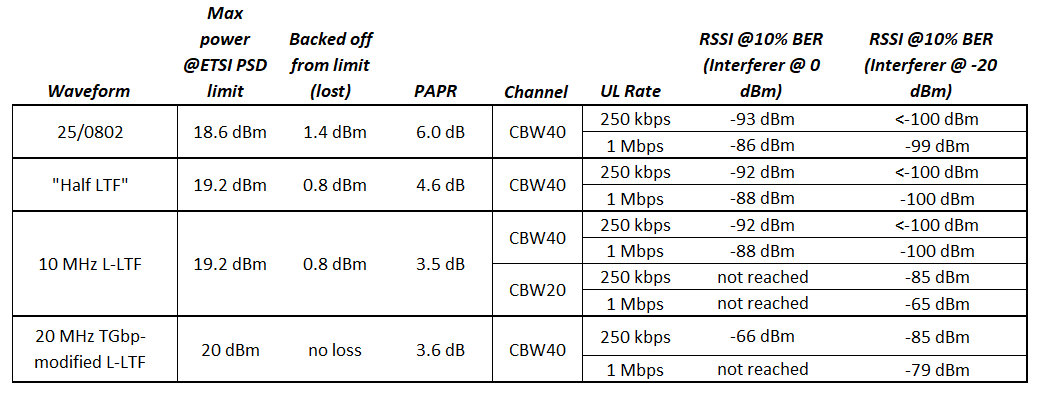 Slide 9
Nelson Costa (HaiLa Technologies)
July 2025
Conclusion
We discussed interference mitigation for bistatic backscatter using frequency separation.  
We explored three different scenarios where we reuse the same channel.
Using a 10 MHz L-LTF in a 20 MHz channel (10 MHz separation).
Using a 20 MHz TGbp-modified L-LTF in a 40 MHz channel.
Using a three different 10 MHz waveforms in a 40 MHz channel (20 MHz separation).
We propose optionally using a 10 MHz L-LTF as an excitation waveform.
We provided a receiver sensitivity model and simulation results for all the scenarios above.
Using 10 MHz L-LTF with 20 MHz separation inside of a 40 MHz channel provided the best receiver performance and self-interference mitigation.
Slide 10
Nelson Costa (HaiLa Technologies)
July 2025
Straw Poll 1
Do you agree add the following to the TGbp SFD? 
11bp defines at least one mode of bistatic backscatter that can use frequency shifting within a 40 MHz channel. 
Existing 40 MHz medium protection mechanisms will be leveraged. 
References: 11-25/1228, 11-25/1229, 11-24/2128, 11-24/2002
Slide 11
Nelson Costa (HaiLa Technologies)
July 2025
Straw Poll 2
Do you agree that 11bp defines at least one 10 MHz excitation waveform for bistatic backscatter? 
References: 11-25/1228, 11-25/1229
Slide 12
Nelson Costa (HaiLa Technologies)
July 2025
Straw Poll 3
Do you agree that 11bp can reuse the Clause 17 "half-clocked" L-LTF as an optional excitation waveform? 
References: 11-25/1228, 11-25/1229
Slide 13
Nelson Costa (HaiLa Technologies)
July 2025
References
[1] N. Costa et al., Interference Mitigation in Bistatic Backscatter, Part 1, 11-25/1228, July 2025.
[2] Online, https://www.mathworks.com/help/wlan/ref/wlanlltf.html
Slide 14
Nelson Costa (HaiLa Technologies)
July 2025
Appendix: Why not use the 5 MHz L-LTF from 11y?
The ETSI PSD limit results in a 3.8 dBm penalty in max power
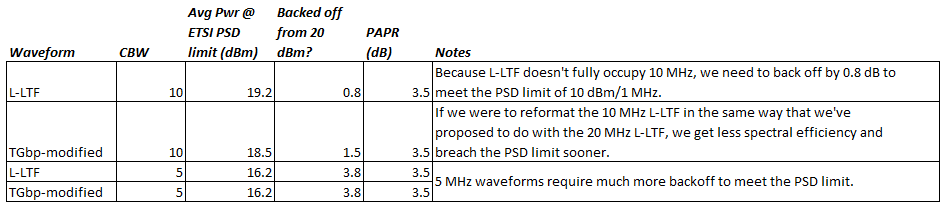 Slide 15
Nelson Costa (HaiLa Technologies)